Trees
CS 5010 Program Design Paradigms “Bootcamp”
Lesson 5.1
© Mitchell Wand, 2012-2017
This work is licensed under a Creative Commons Attribution-NonCommercial 4.0 International License.
1
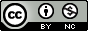 Module 05
2
Module Introduction
In this module we will learn about a number of topics having to do with trees and their representation.
We will learn about
branching structures, such as trees
mutually recursive data definitions
S-expressions
How to represent trees and related structures in Java
What makes the observer template work in general.
3
Lesson Introduction
Many examples of information have a natural structure which is not a sequence, but is rather a tree, which you should have learned about in your data structures course.
In this lesson, we'll study how to apply the Design Recipe to trees.
4
Learning Objectives
At the end of this lesson you should be able to:
Write a data definition for tree-structured information
Write functions that manipulate that data, using the observer template
5
Binary Trees: Data Definition
;; A Binary Tree is represented as a BinTree, which is either:
;; (make-leaf datum)
;; (make-node lson rson)

;; INTERPRETATON:
;; datum      : Real       some real data
;; lson, rson : BinTree    the left and right sons of this node

;; IMPLEMENTATION:
(define-struct leaf (datum))
(define-struct node (lson rson))

;; CONSTRUCTOR TEMPLATES:
;; -- (make-leaf Number)
;; -- (make-node BinTree BinTree)
There are many ways to define binary trees. We choose this one because it is clear and simple.
Observer Template to follow...
6
This definition is self-referential (recursive)
;; A BinTree is either
;; -- (make-leaf Number)
;; -- (make-node BinTree BinTree)
7
Observer Template
Here's the template for this data definition.  Observe that we have two self-references in the template, corresponding to the two self-references in the data definition.
tree-fn : BinTree -> ???
(define (tree-fn t)
  (cond
    [(leaf? t) (... (leaf-datum t))]
    [else (...
            (tree-fn (node-lson t))
            (tree-fn (node-rson t)))]))
Self-reference in the data definition leads to self-reference in the template;
Self-reference in the template leads to self-reference in the code.
8
Remember: The Shape of the Program Follows the Shape of the Data
BinTree
tree-fn
calls
is-component-of
leaf data
leaf data function
Data Hierarchy (a BinTree is either leaf data or has two components which are BinTrees
Call Tree (tree-fn either calls a function on the leaf data, or it calls itself twice.)
9
The template questions
What’s the answer for a leaf?
tree-fn : Tree -> ???
(define (tree-fn t)
  (cond
    [(leaf? t) (... (leaf-datum t))]
    [else (...
            (tree-fn (node-lson t))
            (tree-fn (node-rson t) ))]))
And here are the template questions.  When we write a function using the template, we fill in the template with the answers to these questions.
If you knew the answers for the 2 sons, how could you find the answer for the whole tree?
10
Let’s see how the template questions help us define some functions that observe binary trees.
leaf-sum
What’s the answer for a leaf?
leaf-sum : Tree -> Number
(define (leaf-sum t)
  (cond
    [(leaf? t) (leaf-datum t)]
    [else (+
            (leaf-sum (node-lson t))
            (leaf-sum (node-rson t)))]))
If you knew the answers for the 2 sons, how could you find the answer for the whole tree?
11
[Speaker Notes: Next we'll do some examples of functions on binary trees.]
leaf-max
What’s the answer for a leaf?
leaf-max : Tree -> Number
(define (leaf-max t)
  (cond
    [(leaf? t) (leaf-datum t)]
    [else (max
            (leaf-max (node-lson t))
            (leaf-max (node-rson t)))]))
If you knew the answers for the 2 sons, how could you find the answer for the whole tree?
12
[Speaker Notes: We just fill in the answer to each question.]
leaf-min
What’s the answer for a leaf?
leaf-min : Tree -> Number
(define (leaf-min t)
  (cond
    [(leaf? t) (leaf-datum t)]
    [else (min
            (leaf-min (node-lson t))
            (leaf-min (node-rson t)))]))
If you knew the answers for the 2 sons, how could you find the answer for the whole tree?
13
[Speaker Notes: And leaf-min is similar.]
Summary
You should now be able to:
Write a data definition for tree-structured information
Write a template for tree-structured information
Write functions that manipulate that data, using the template
14
Next Steps
Study the file 05-1-trees.rkt in the Examples folder.
If you have questions about this lesson, ask them on the Discussion Board
Do Guided Practice 5.1
Go on to the next lesson
15